Поновимо!
Природа  је  све  оно  што  нас  окружује,
а  нису  направили  људи.
Нежива  природа
Жива  природа
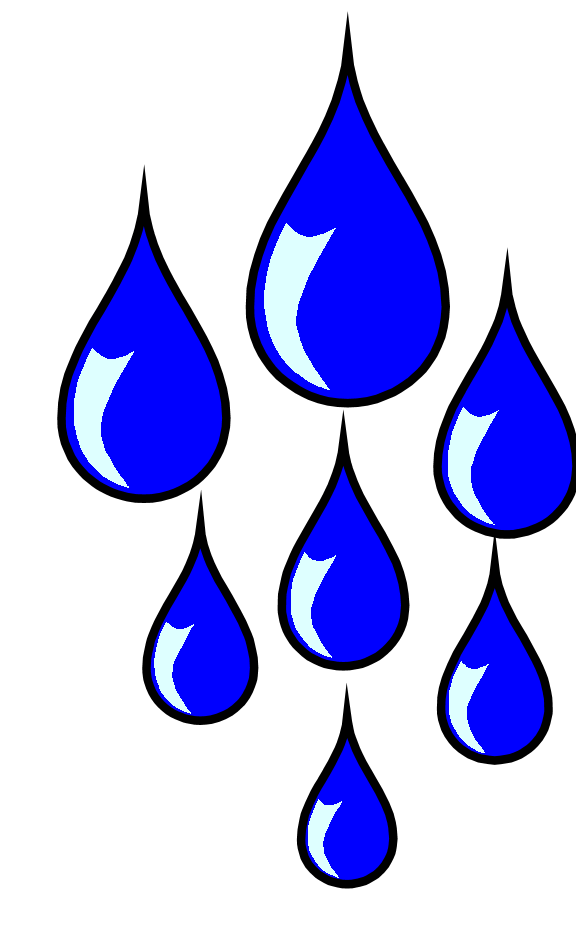 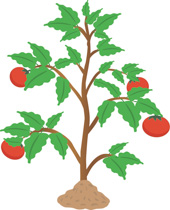 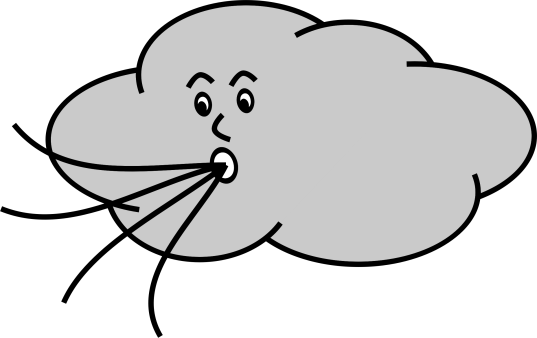 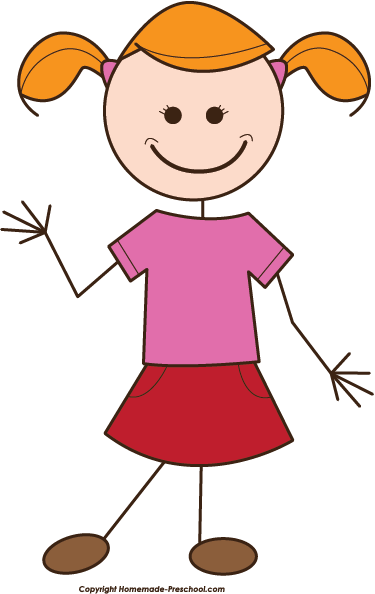 ВАЗДУХ
ВОДА
БИЉКЕ
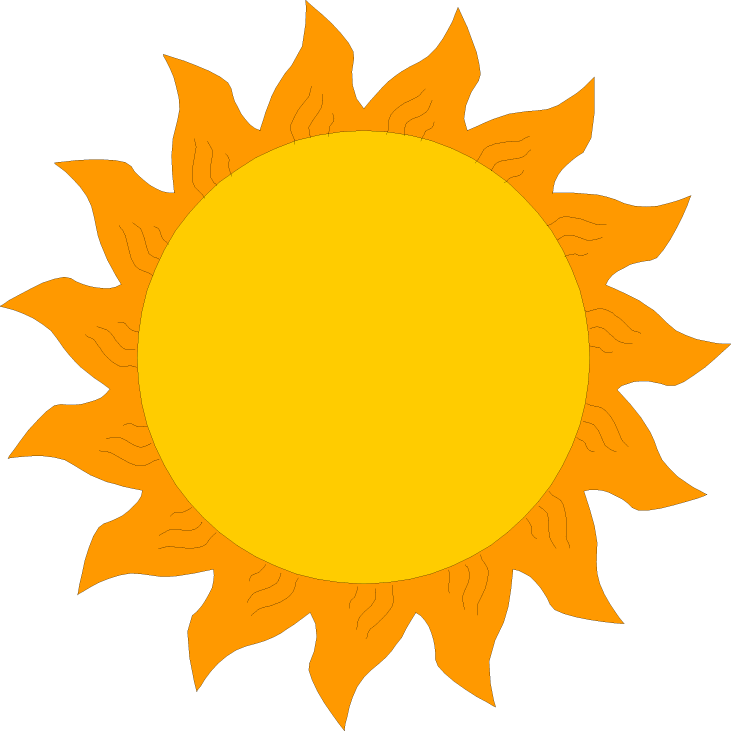 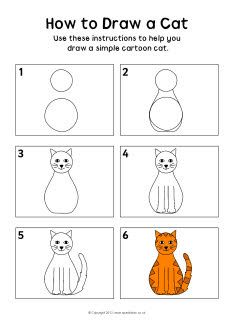 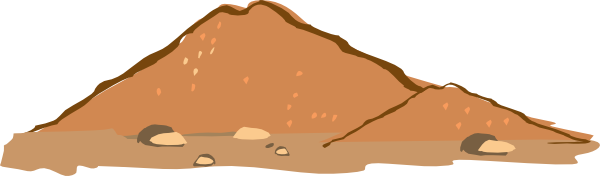 ЉУДИ
СУНЦЕ
ЗЕМЉИШТЕ
ЖИВОТИЊЕ
Вода
На  собној  температури  је  течност.
Ако  воду  довољно  охладимо  претвориће  се
у  лед.
Ако  воду  загревамо  претвориће  се  у
водену  пару.
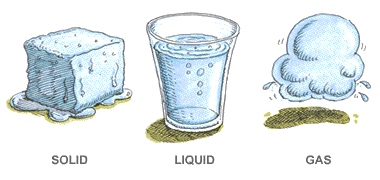 Течност
(вода)
Лед
Водена пара
0°С
100°c
Ветар
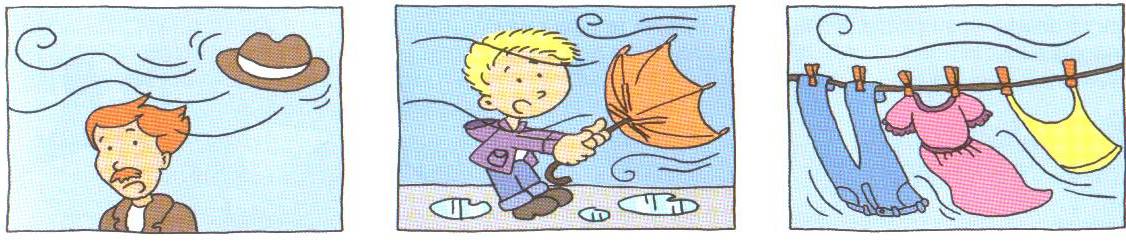 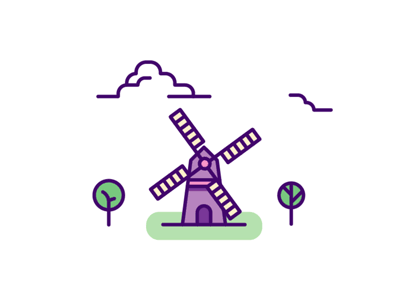 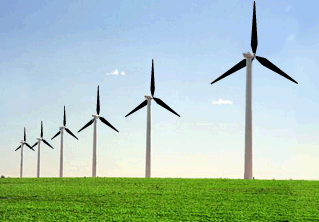 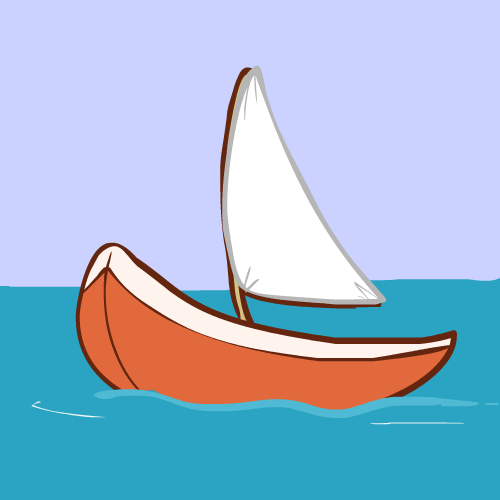 Ветар је кретање ваздуха.
Сунце
Сунце је најближа звезда нашој планети Земљи.
	Сунце загрева ваздух, помаже биљкама, животињама и људима да расту и развијају се.
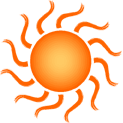 ТОПЛОТА
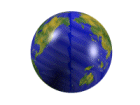 СВЕТЛОСТ
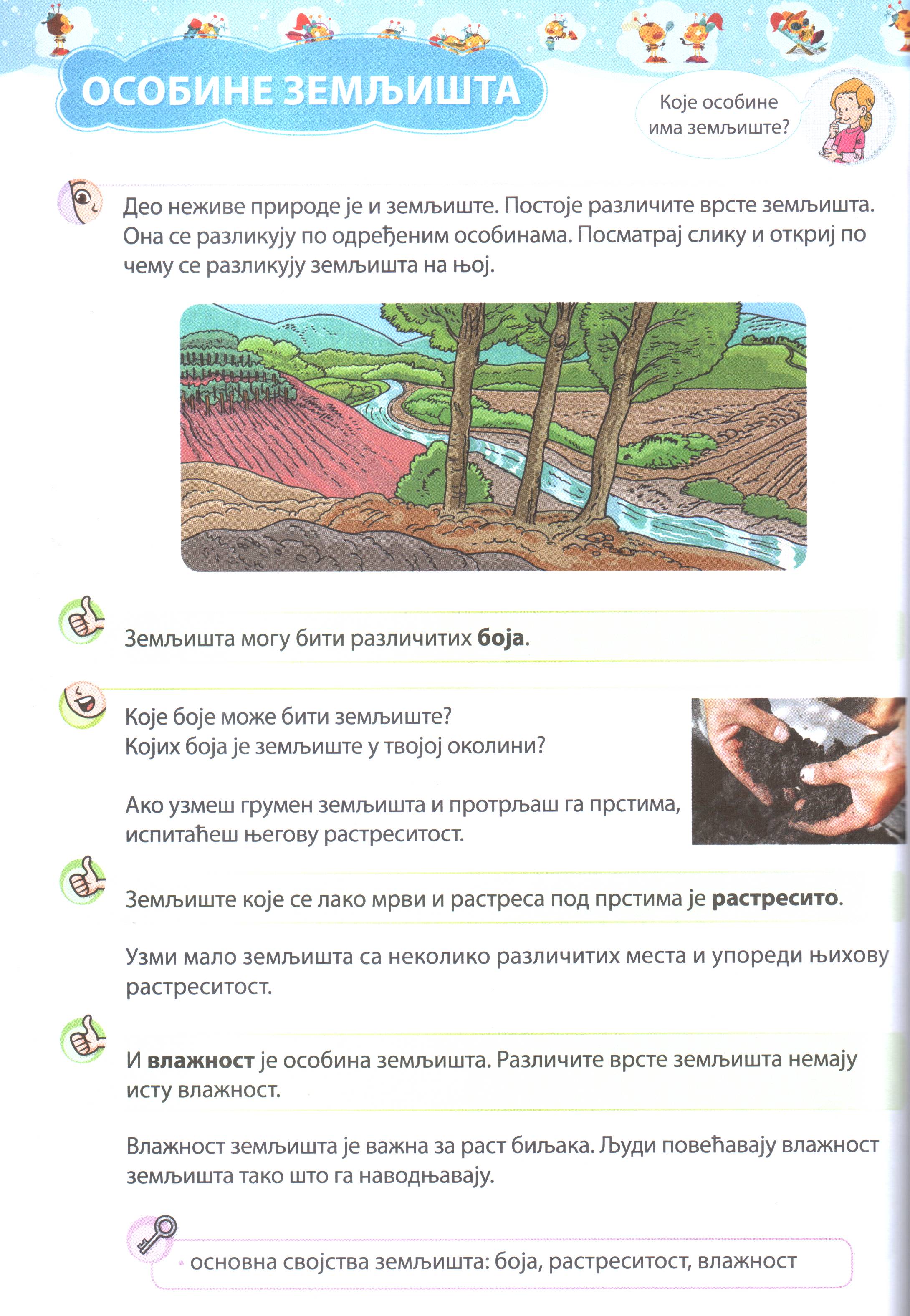 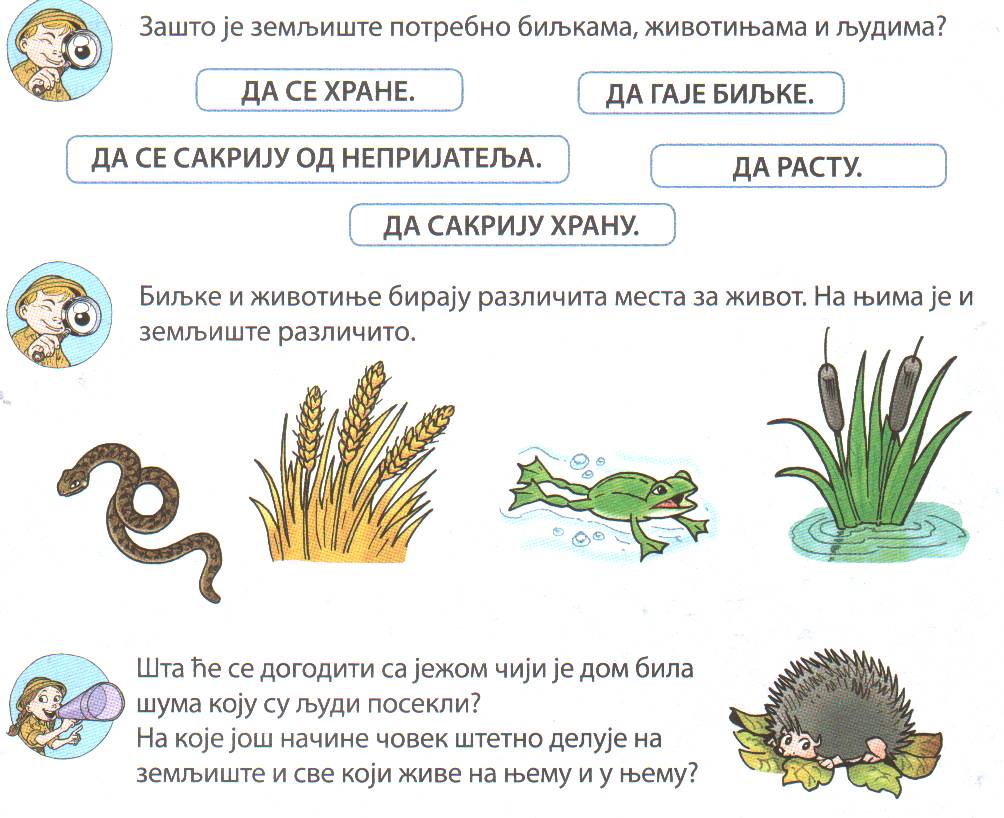 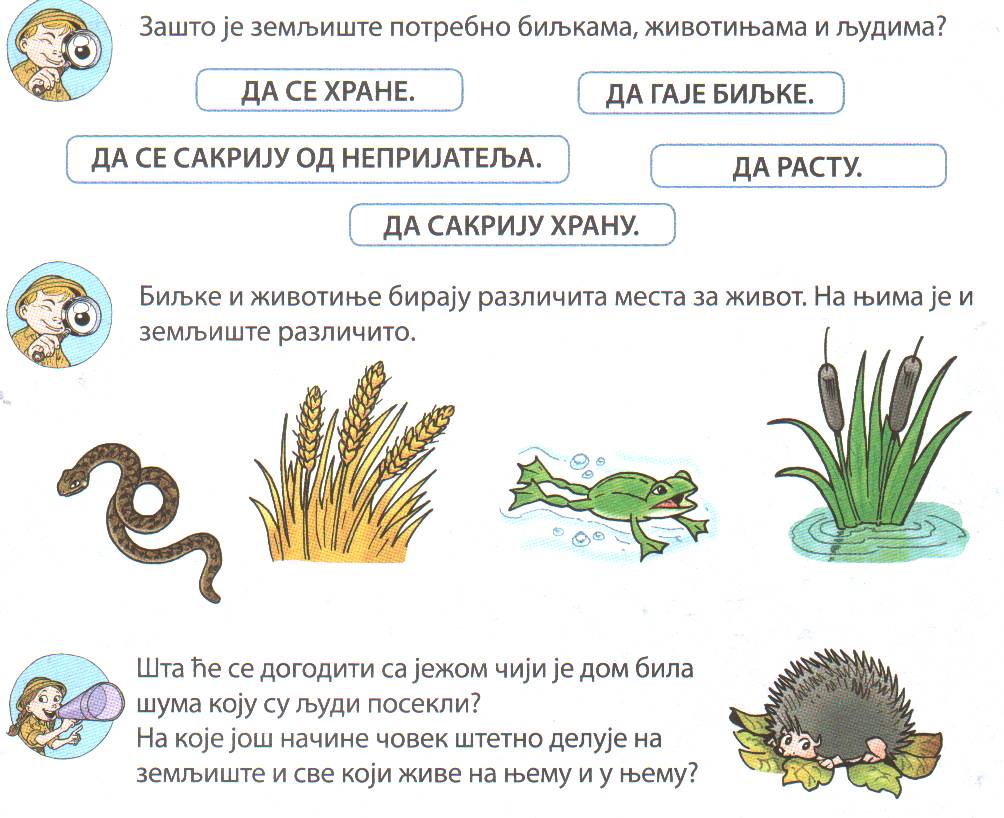 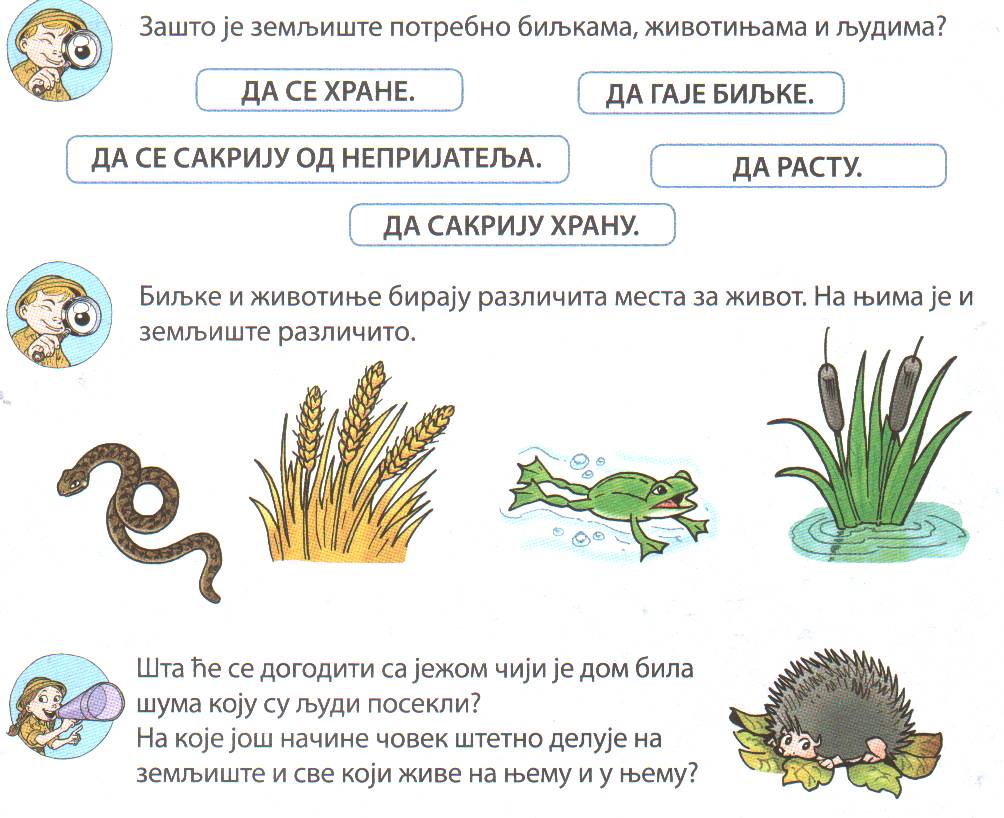 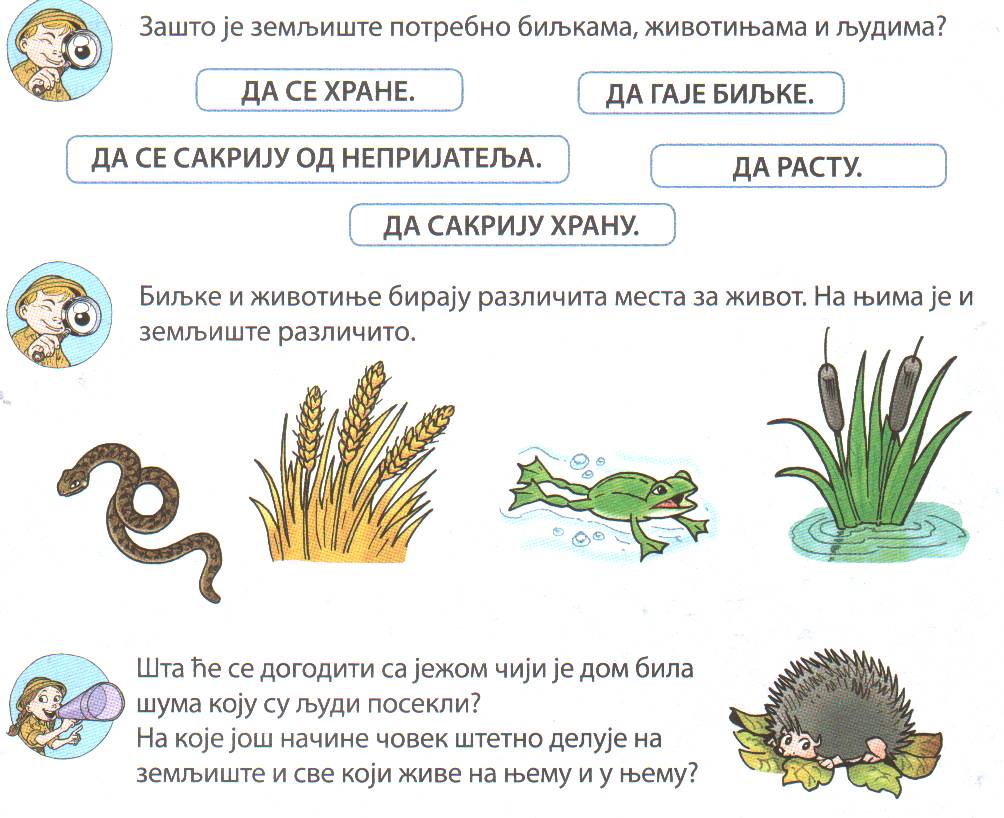 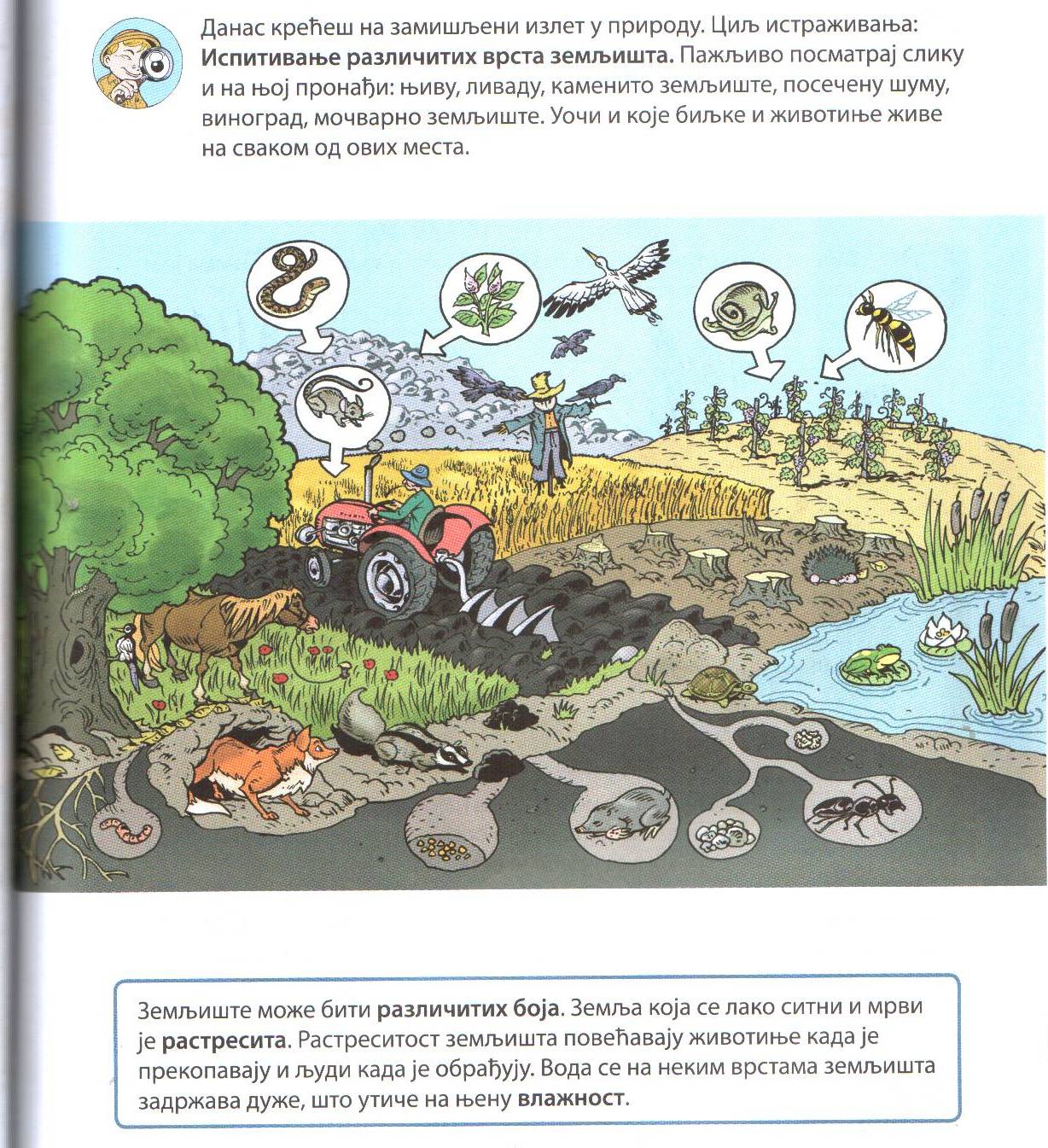 Провера  знања
7. 4. 2020.
Препиши реченицу у свеску и допуни је.
1. Све што нас окружује, а нису направили људи  назива се  ___________ .
Прецртај шему у свеску и попуни празна поља.
ПРИРОДА
2.
Препиши реченице у свеску и допуни.
3.    Сунце  нам  шаље  ________  и  _______ .
4.    Вода у чврстом стању зове се _________ ,
       воду у гасовитом стању зовемо _______   _____ .
5.   Кретање  ваздуха називамо   ________ .
Препиши у свеску и прецртај реч која не припад скупу.
6.
ОБЛАК
КИША
ВАЗДУХ
СНЕГ
СТЕНА
КАМЕЊЕ
ПЕСАК
ЛЕД
7. 4. 2020.
1. Све што нас окружује, а нису направили људи  назива се  ___________ .
ПРИРОДА
2.
3.    Сунце  нам  шаље  ________  и  _______ .
4.    Вода у чврстом стању зове се _________ ,
       воду у гасовитом стању зовемо _______   _____ .
5.   Кретање  ваздуха називамо   ________ .
6.
ОБЛАК
КИША
ВАЗДУХ
СНЕГ
СТЕНА
КАМЕЊЕ
ПЕСАК
ЛЕД
Сликај задатак и пошаљи учитељици.